Ελληνική Επανάσταση 1821
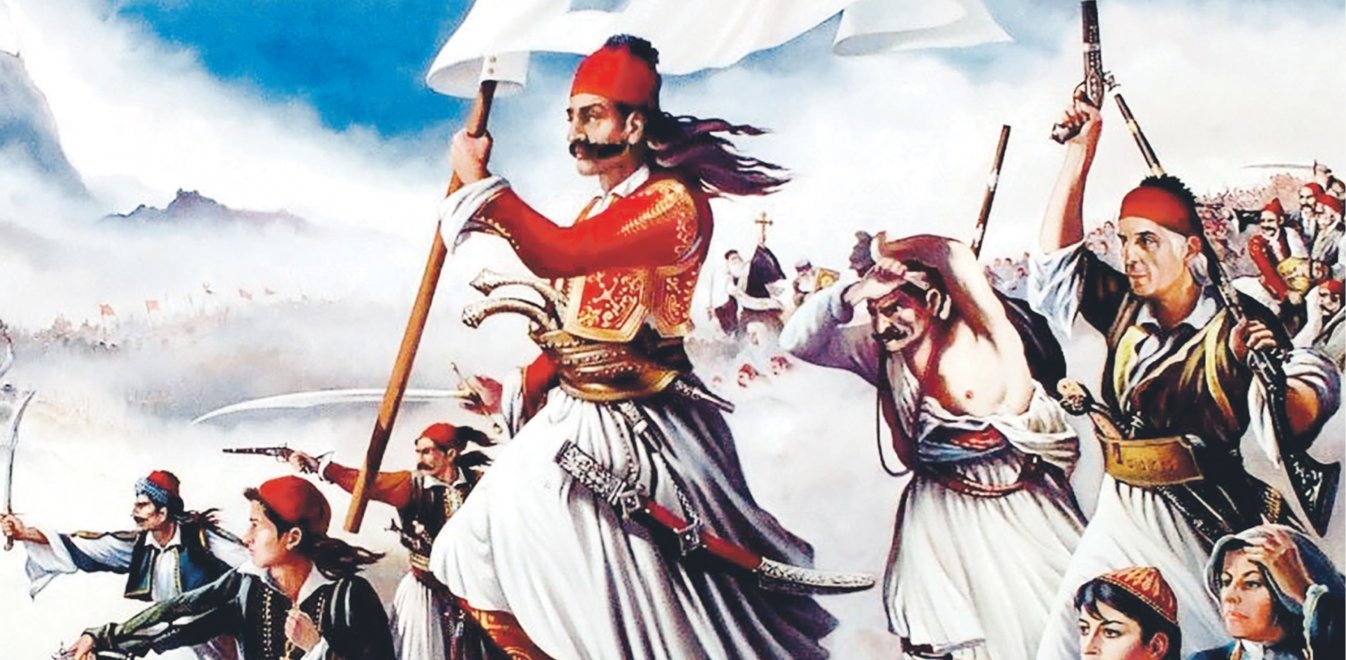 25η ΜαρτίουΕθνική γιορτή: Γιορτάζει η Ελλάδα
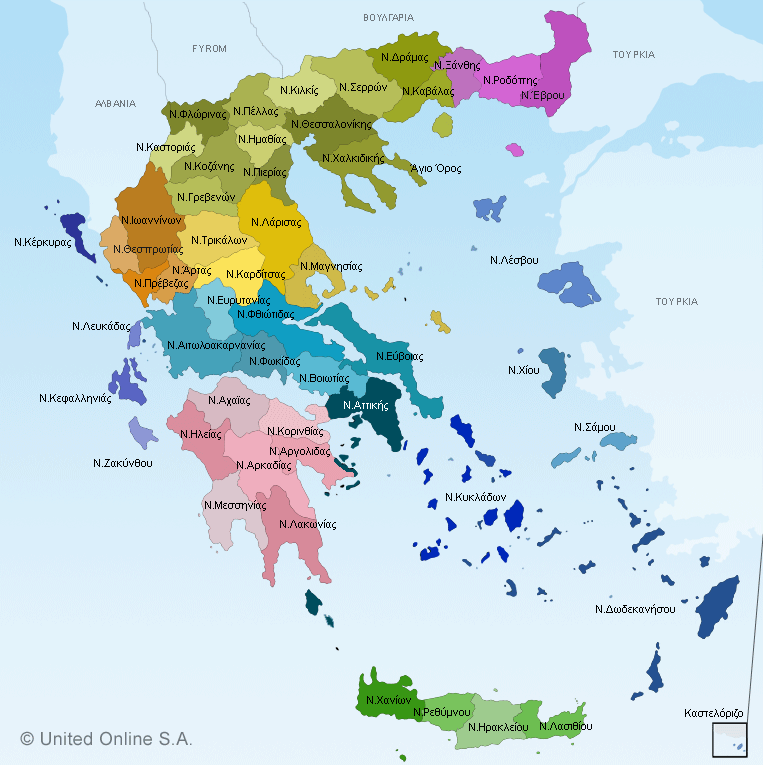 Τι γιορτάζουμε;
Την έναρξη της επανάστασης των Ελλήνων εναντίον των Τούρκων
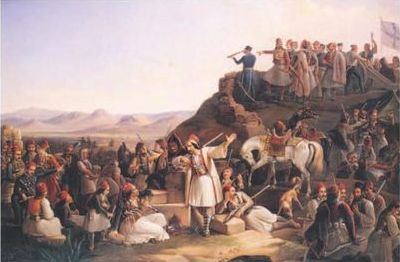 Οι Έλληνες ήταν σκλαβωμένοι για 400 χρόνια
Πριν την επανάσταση
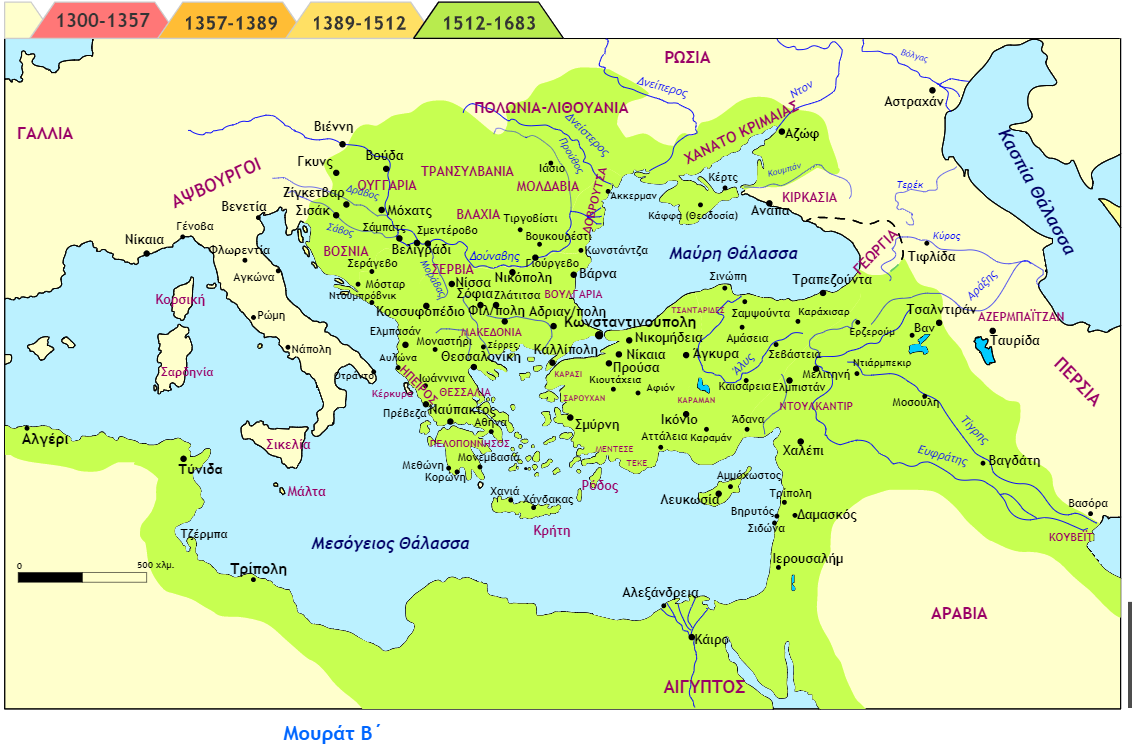 Οθωμανική Αυτοκρατορία
Παιδομάζωμα
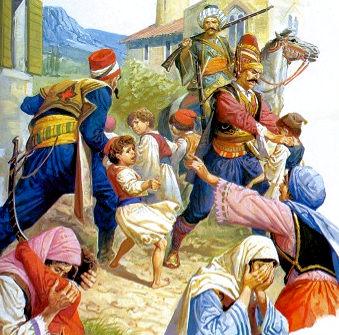 Οι Τούρκοι έπαιρναν  αγόρια από τις οικογένειές τους για να τα κάνουν γενίτσαρους (Τούρκους στρατιώτες)
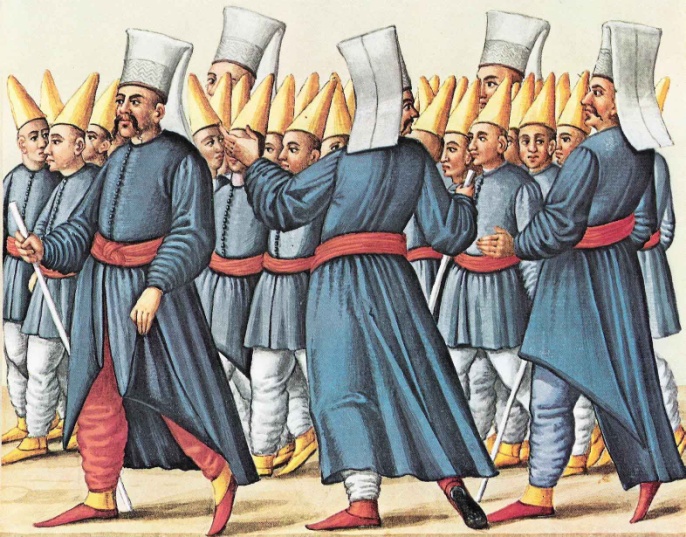 Κρυφό σχολειό
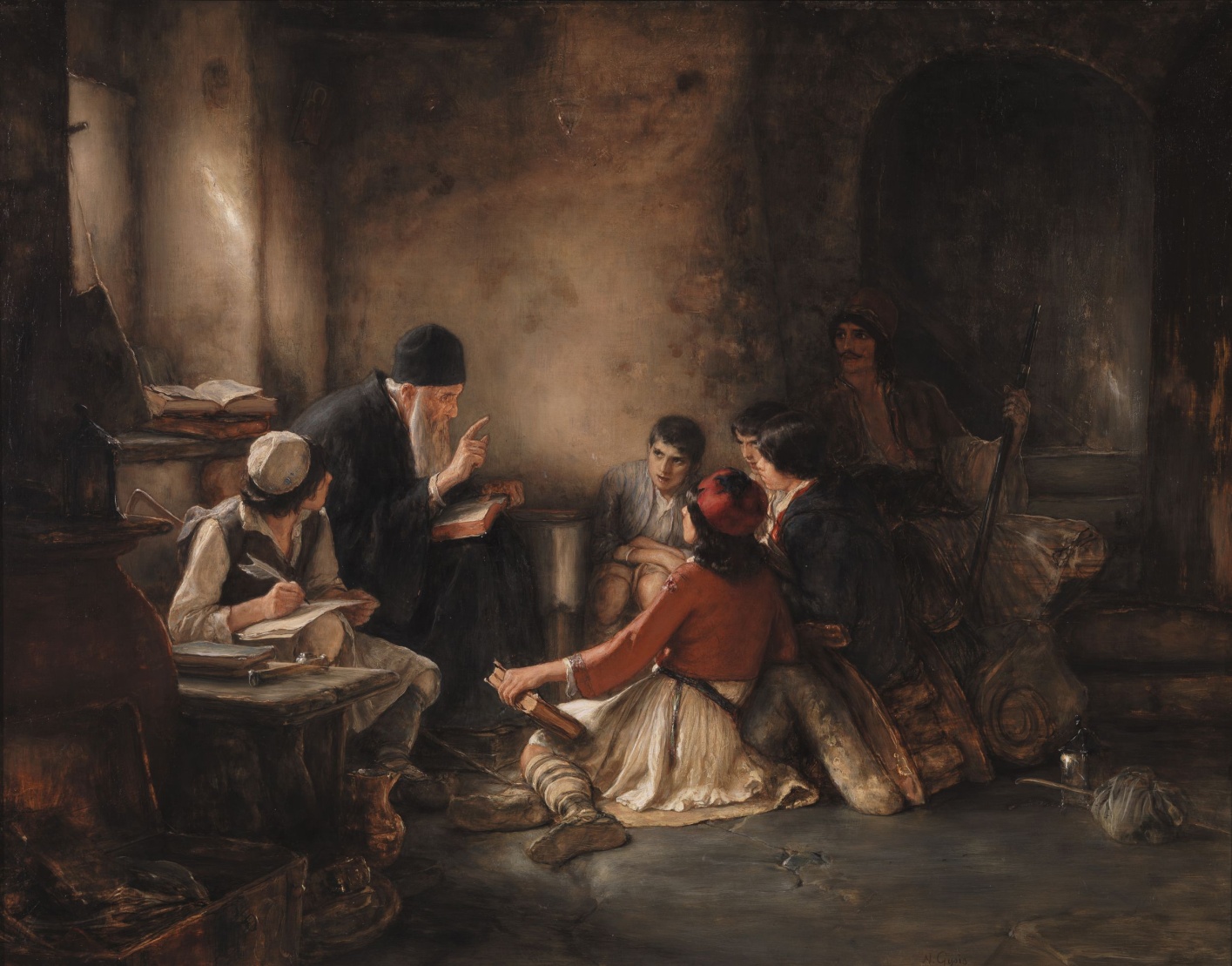 Τα παιδιά μάθαιναν γράμματα στις εκκλησίες και στα μοναστήρια
Πίνακας Νικολάου Γύζη
Κλέφτες
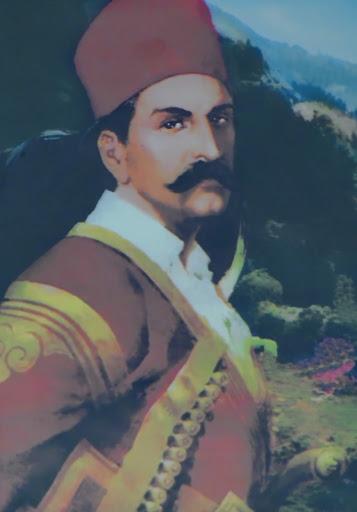 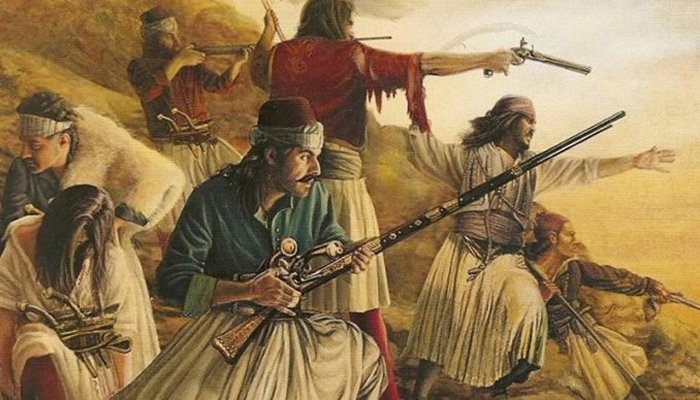 Πολεμούσαν τους Τούρκους
 Ζούσαν σε ομάδες στα βουνά
 Ο αρχηγός κάθε ομάδας λεγόταν καπετάνιος
Κατσαντώνης
Φιλική Εταιρεία
Μυστική οργάνωση 
 Ιδρύθηκε 7 χρόνια πριν την επανάσταση
 Σκοπός της να οργανώσει και να συντονίσει  την ελληνική επανάσταση
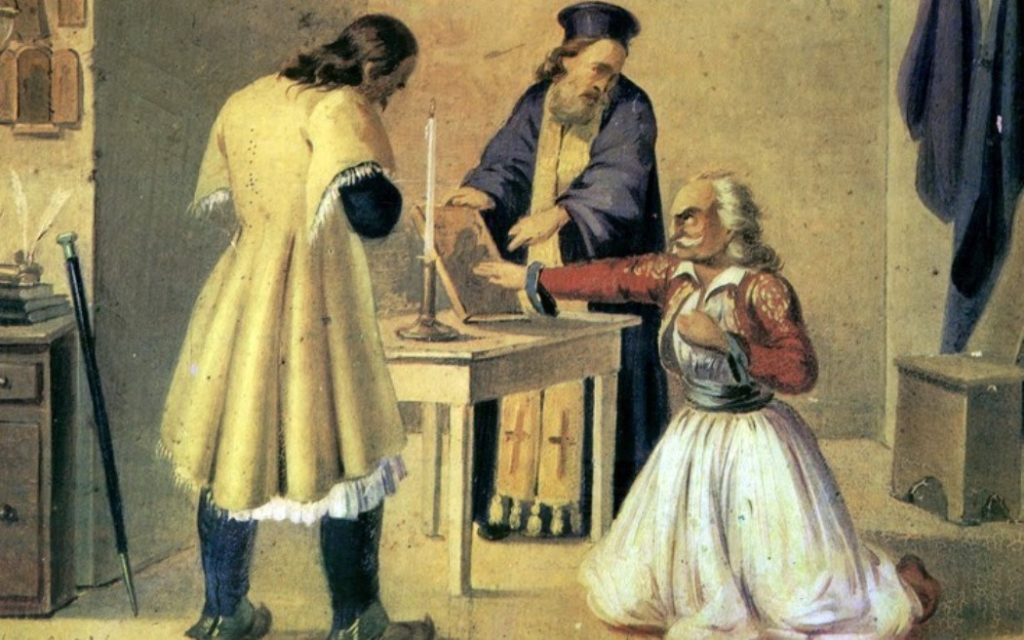 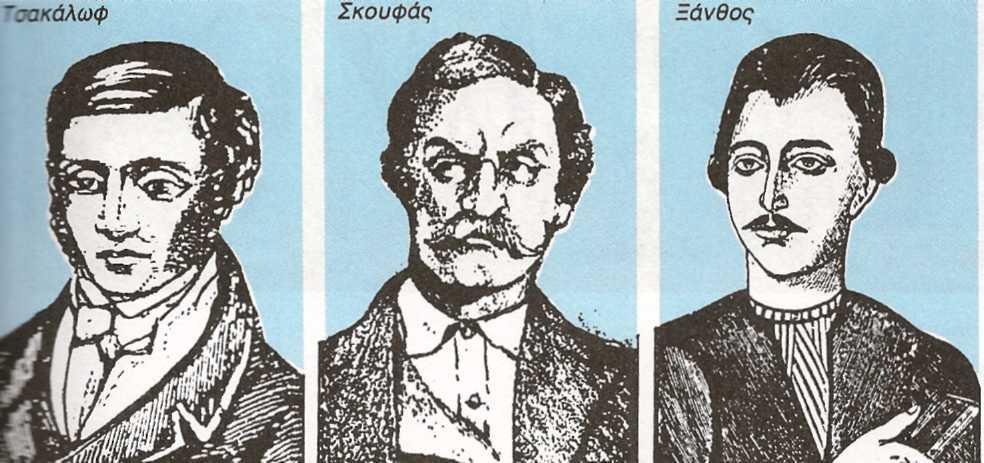 Ο Θούριος του Ρήγα(πατριωτικό τραγούδι που ξεσήκωνε τους Έλληνες)
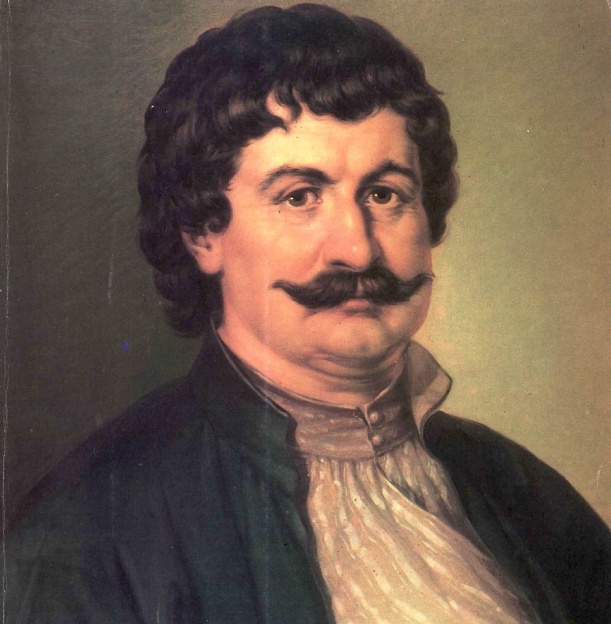 Ως πότε παλικάρια, θα ζούμε στα στενά,
μονάχοι σα λιοντάρια, στες ράχες στα βουνά;
Κάλλιο είναι μιας ώρας ελεύθερη ζωή,
παρά σαράντα χρόνους, σκλαβιά και φυλακή.

Σπηλιές να κατοικούμε, να βλέπουμε κλαδιά,
να φεύγωμ' απ' τον κόσμο, για την πικρή σκλαβιά;
Κάλλιο είναι μιας ώρας ελεύθερη ζωή,
παρά σαράντα χρόνους, σκλαβιά και φυλακή.

Να χάνωμεν αδέλφια, πατρίδα και γονείς,
τους φίλους, τα παιδιά μας, κι όλους τους συγγενείς;
Κάλλιο είναι μιας ώρας ελεύθερη ζωή,
παρά σαράντα χρόνους, σκλαβιά και φυλακή.
Ρήγας Φεραίος
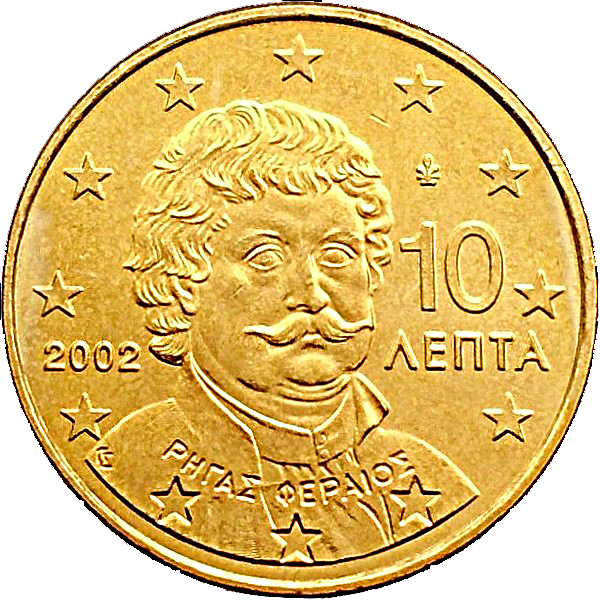 Η αρχή…
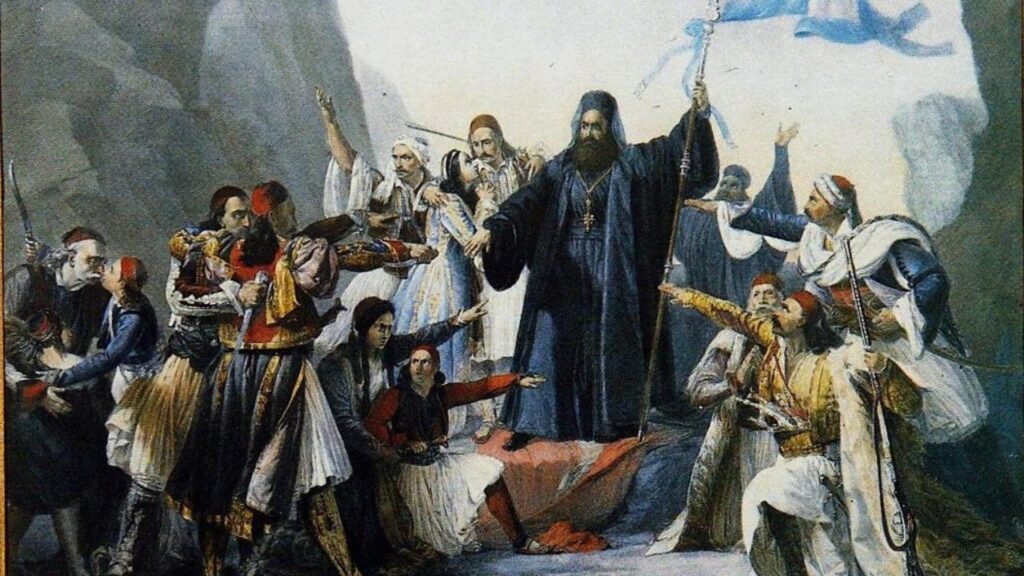 Ο μητροπολίτης Παλαιών Πατρών Γερμανός υψώνει το λάβαρο της Επανάστασης
Οι ήρωες της επανάστασης
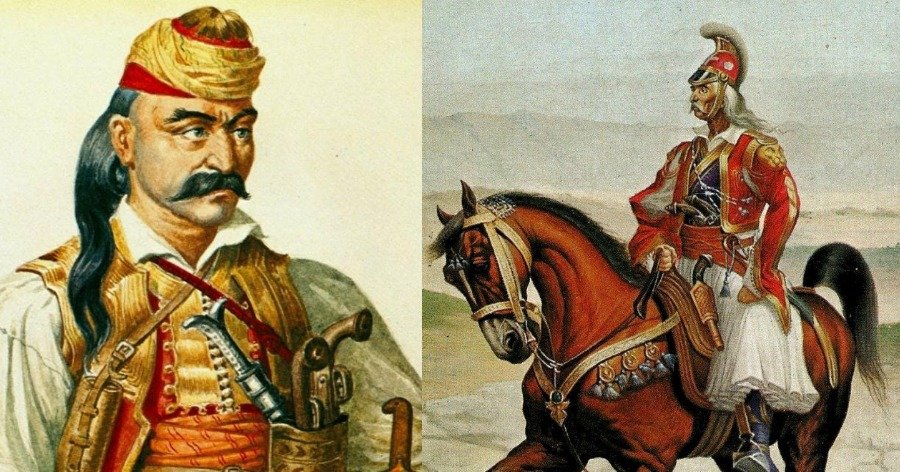 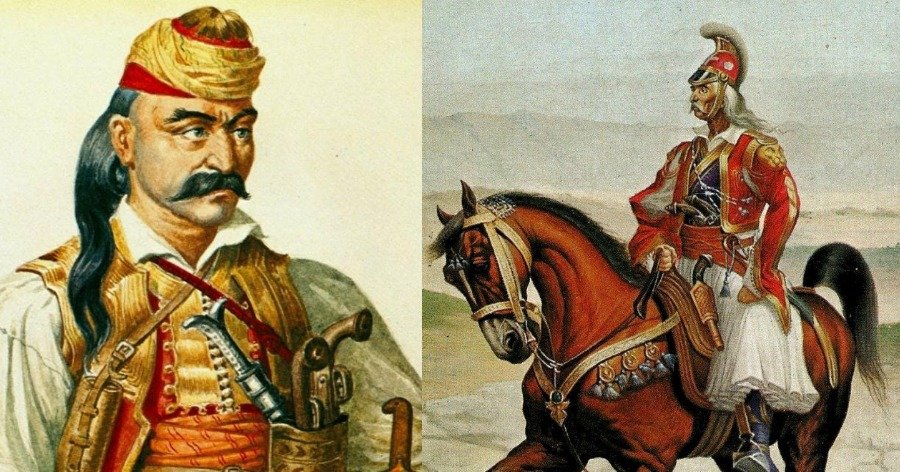 Θεόδωρος Κολοκοτρώνης
Ο γέρος του Μοριά
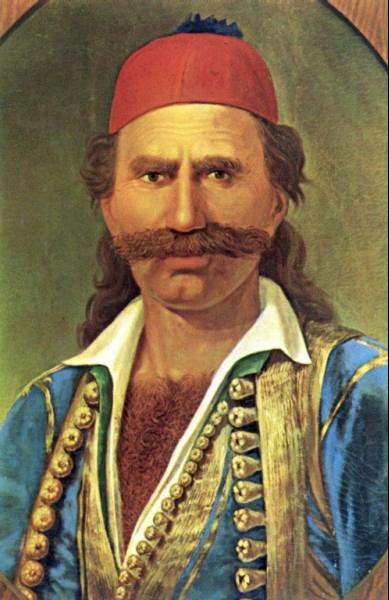 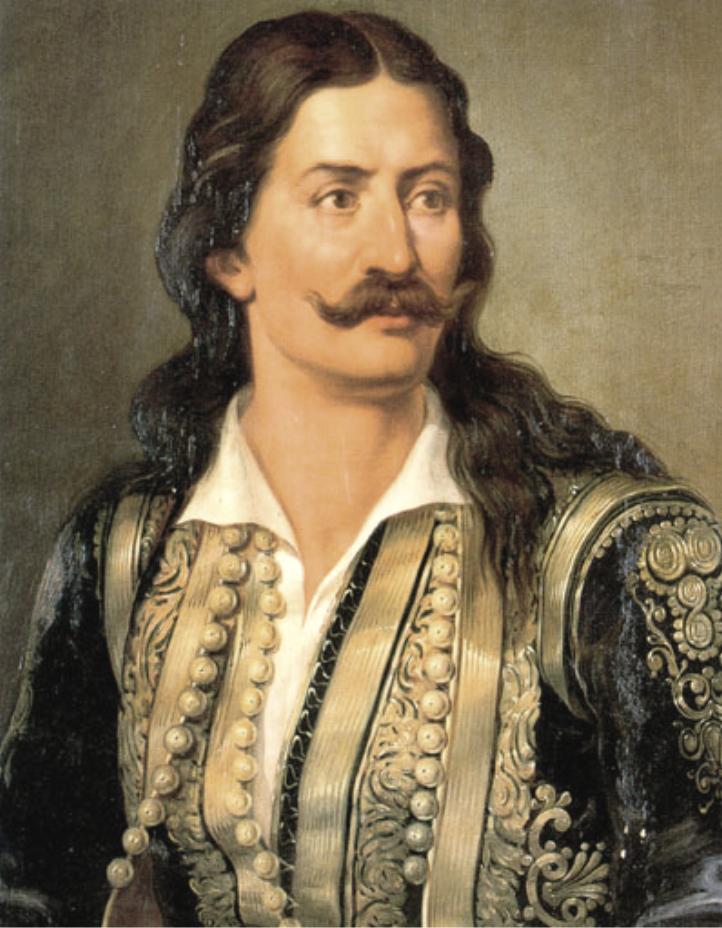 Οδυσσέας Ανδρούτσος
Αθανάσιος 
Διάκος
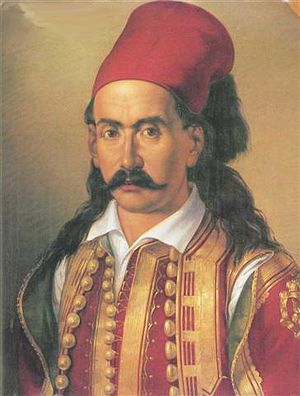 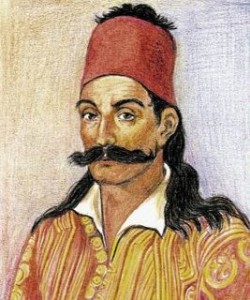 Μάρκος
Μπότσαρης
Γεώργιος
Καραϊσκάκης
Στη θάλασσα
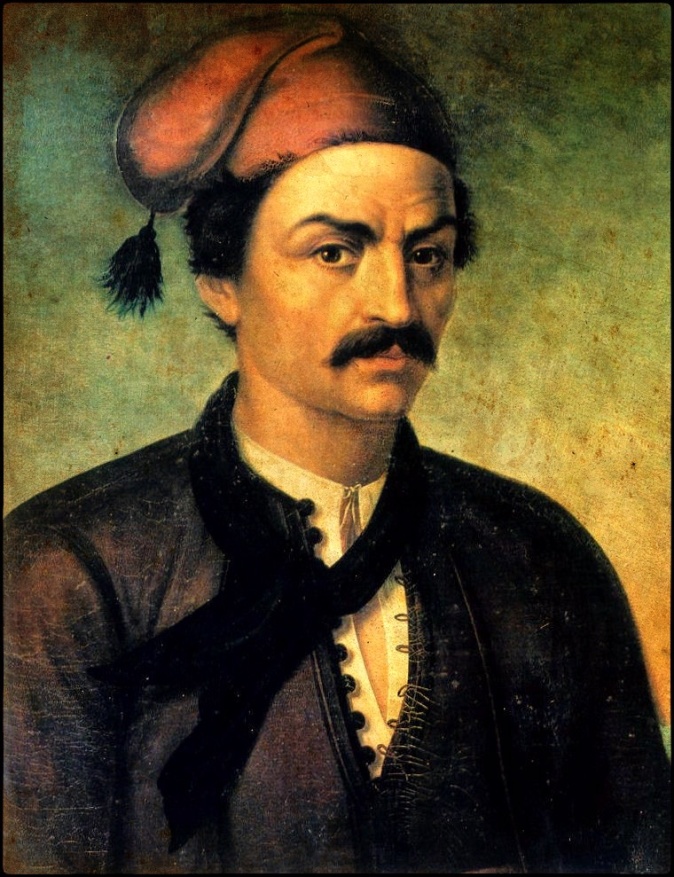 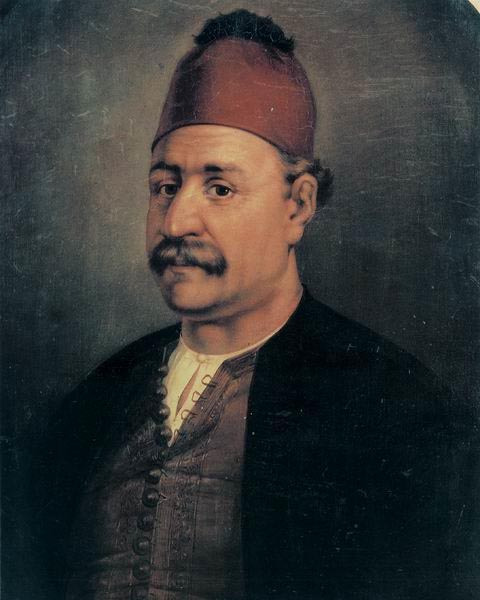 Κωνσταντίνος
Κανάρης 
(ο μπουρλοτιέρης του 1821)
Ανδρέας
Μιαούλης
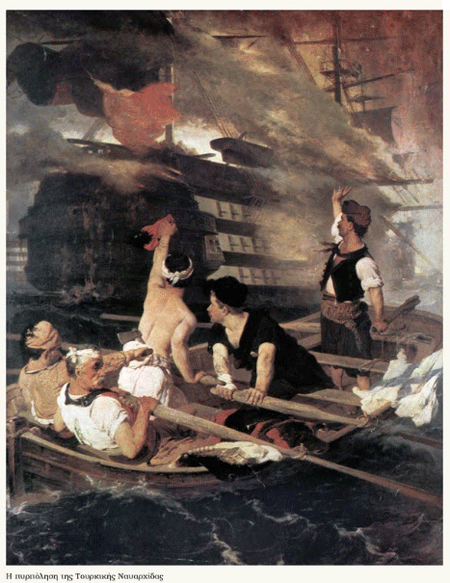 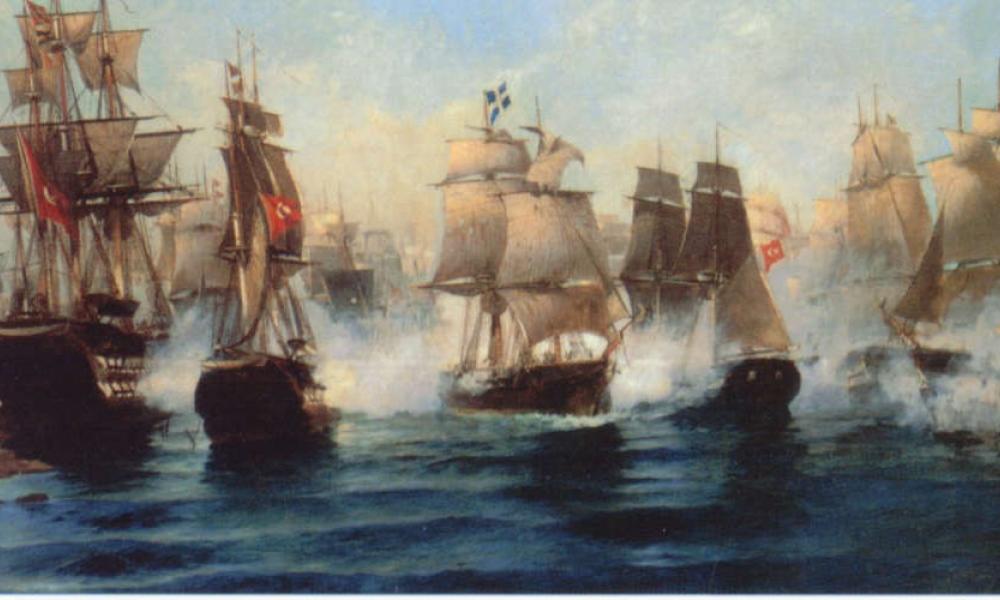 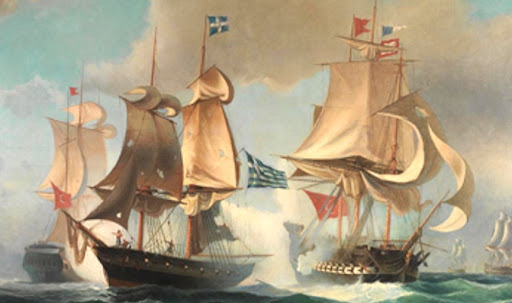 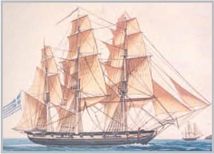 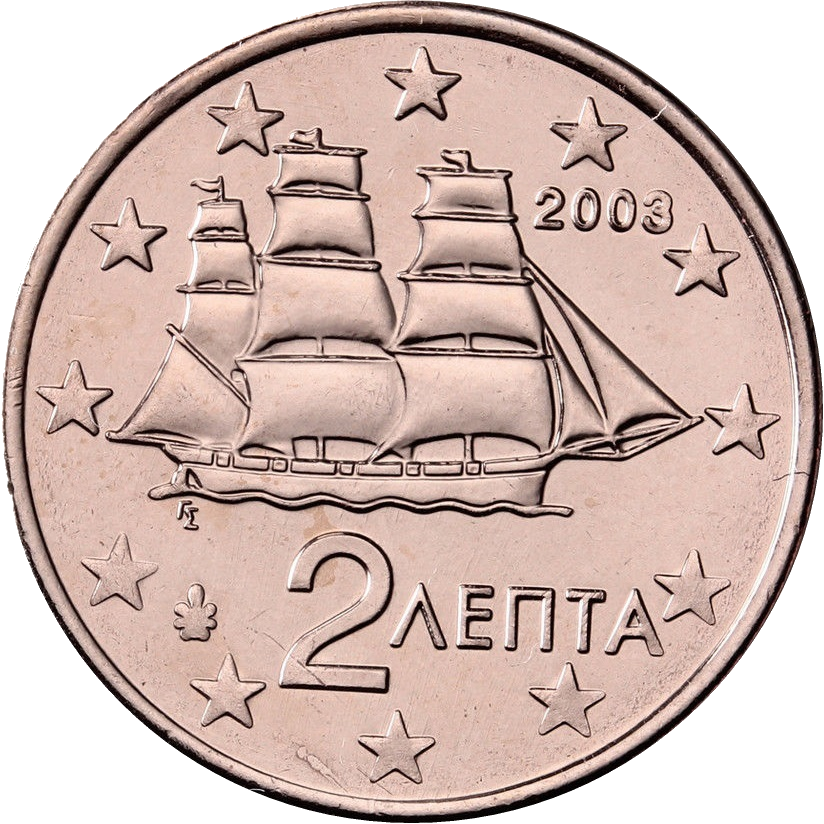 Γυναίκες
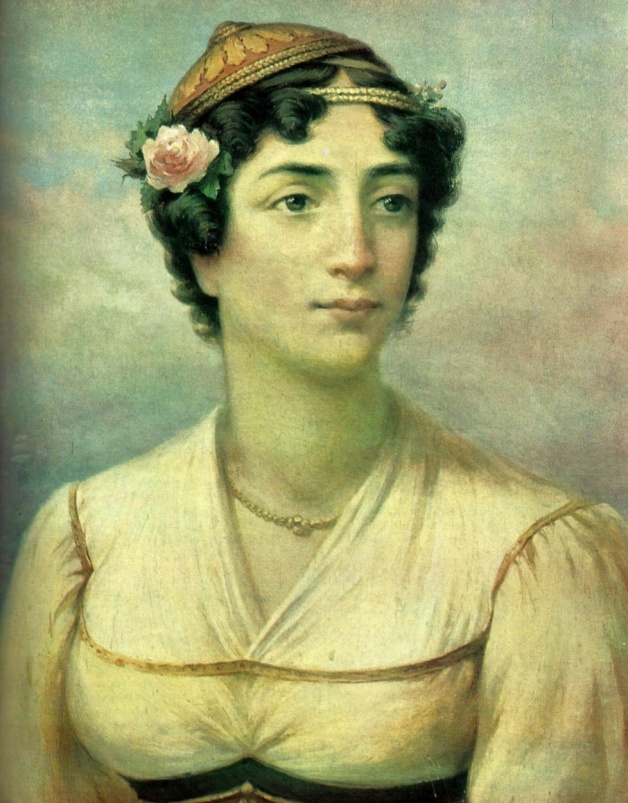 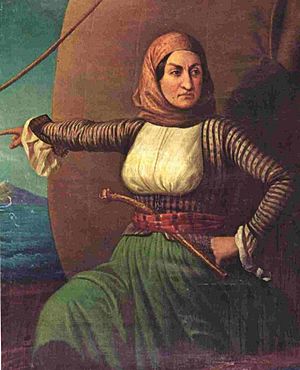 Μαντώ Μαυρογένους
Λασκαρίνα
Μπουμπουλίνα
ΕΛΕΥΘΕΡΙΑ ή ΘΑΝΑΤΟΣ
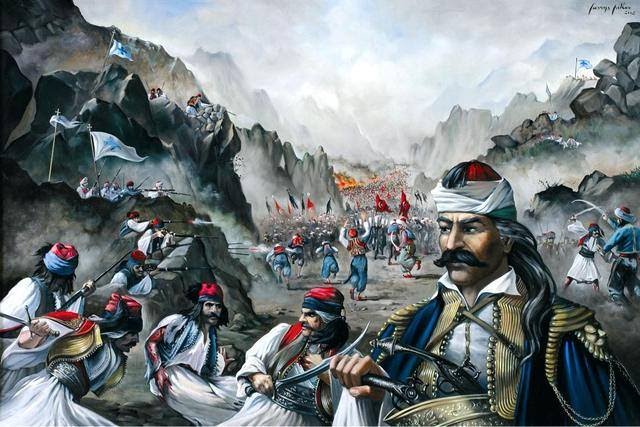 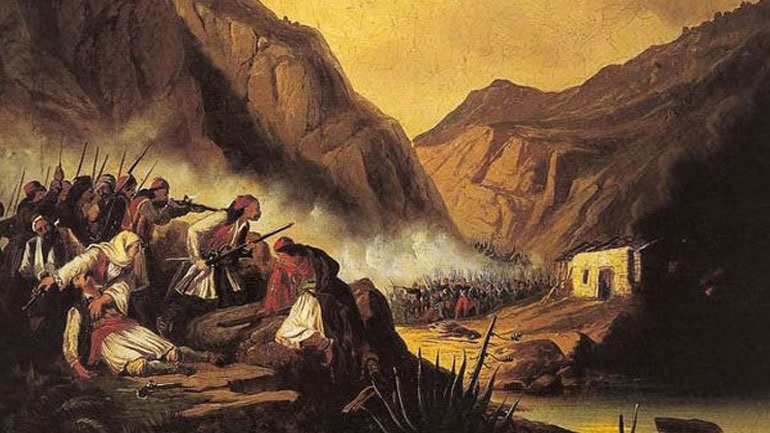 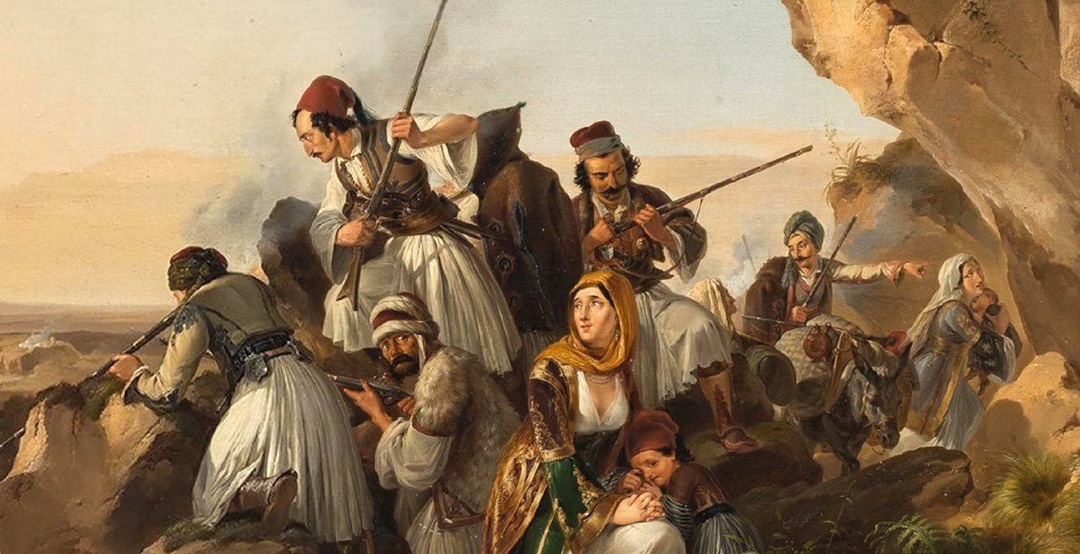 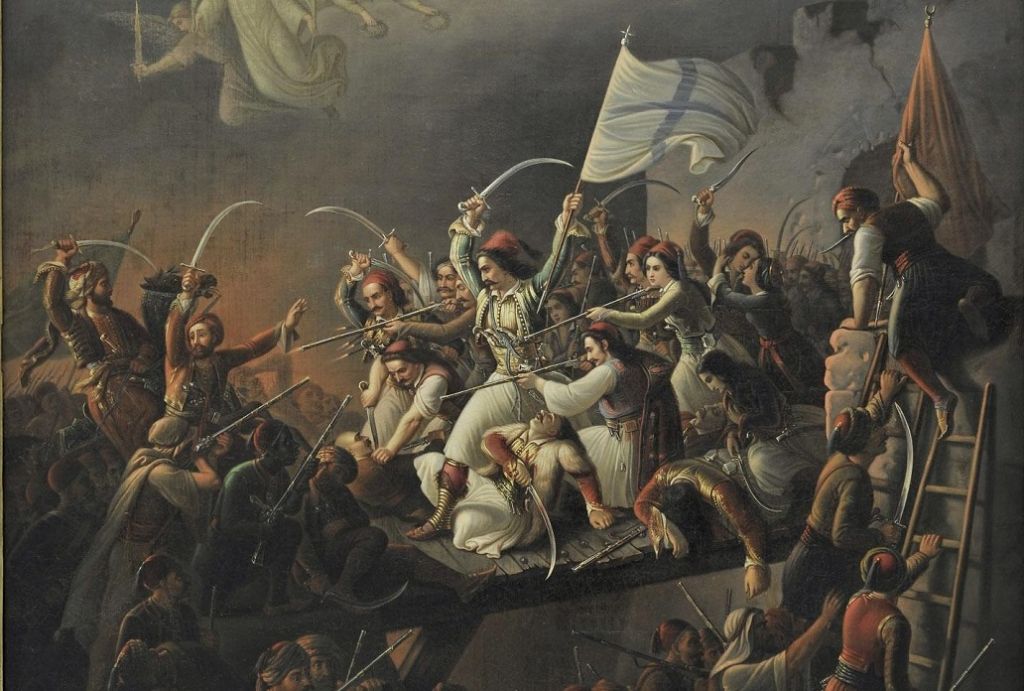 Ύμνος εις την ελευθερία
Σε γνωρίζω από την κόψητου σπαθιού την τρομερή,σε γνωρίζω από την όψη,που με βία μετράει τη γη.
. . . . . . . . . . . . . . . . . . . .
Απ' τα κόκαλα βγαλμένητων Ελλήνων τα ιερά,και σαν πρώτα ανδρειωμένη,χαίρε, ω χαίρε, Ελευθεριά!
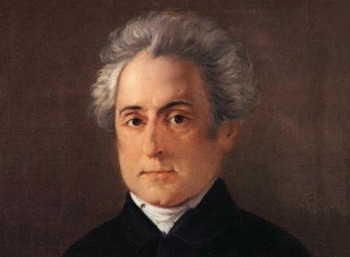 Διονύσιος Σολωμός

  Έγραψε το ποίημα το 1823
  Έχει συνολικά 158 στροφές
  Έγινε ο εθνικός μας ύμνος το 1865
1830 – Ίδρυση ελληνικού κράτους
Κυβερνήτης:
Ιωάννης
Καποδίστριας
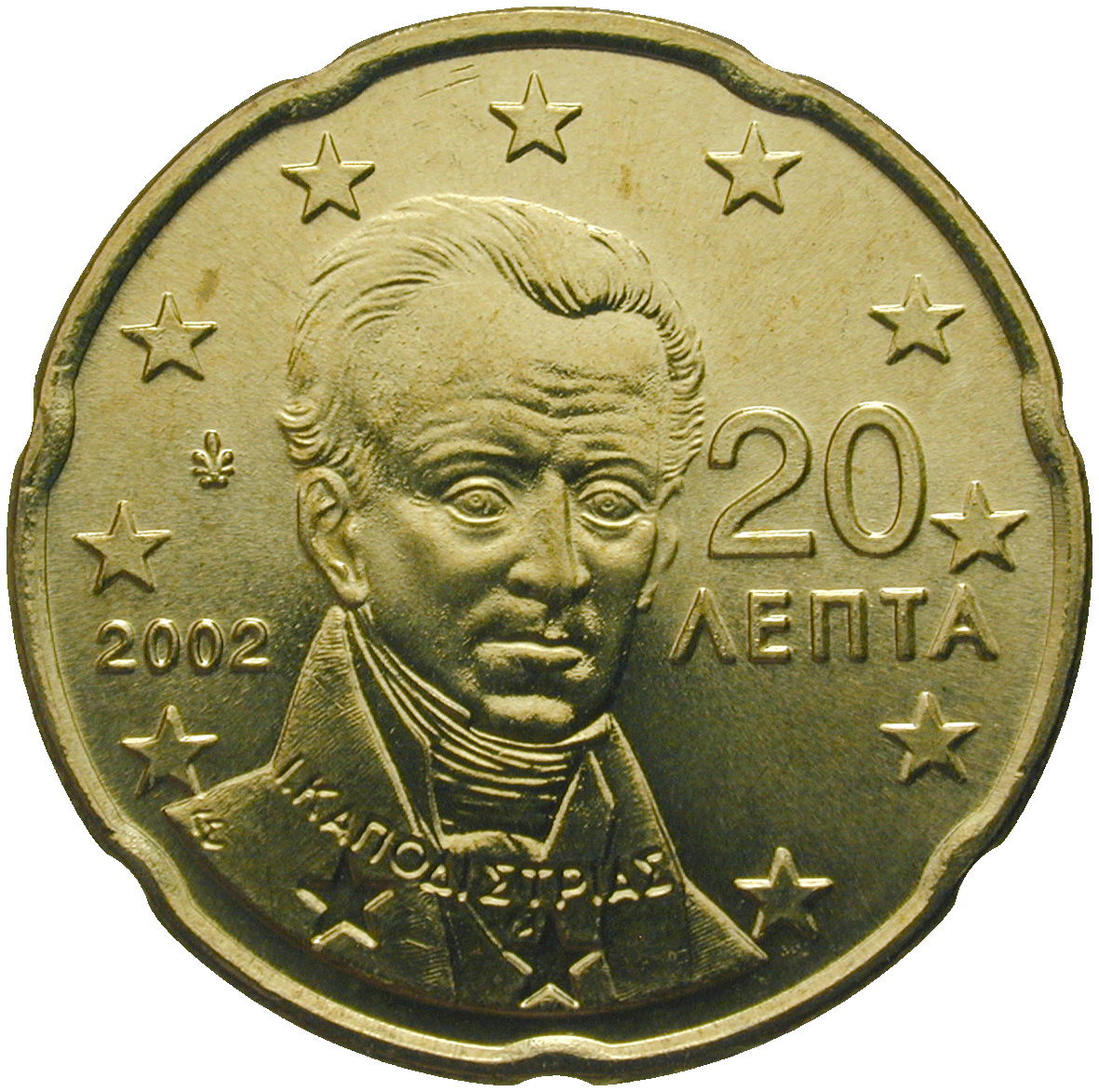 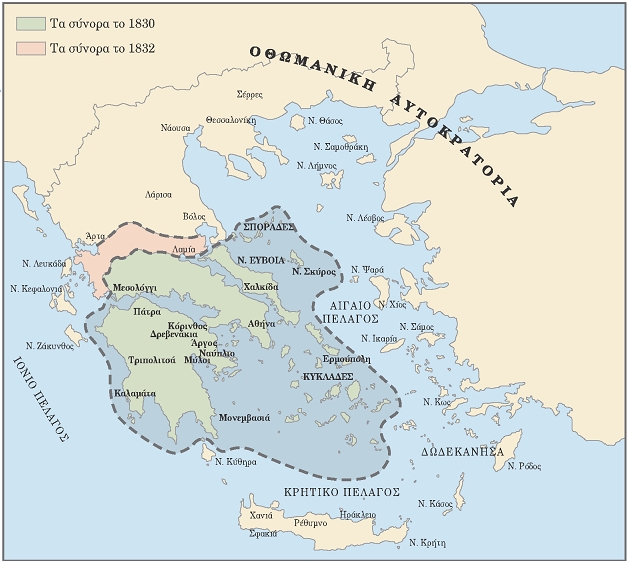 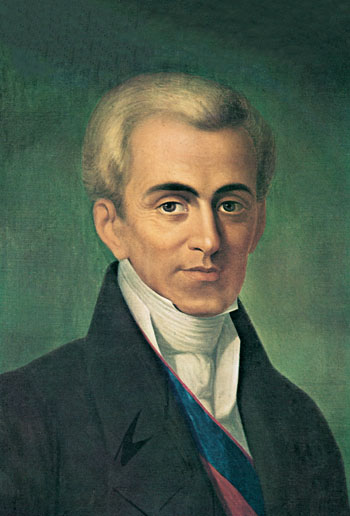 1821-2021
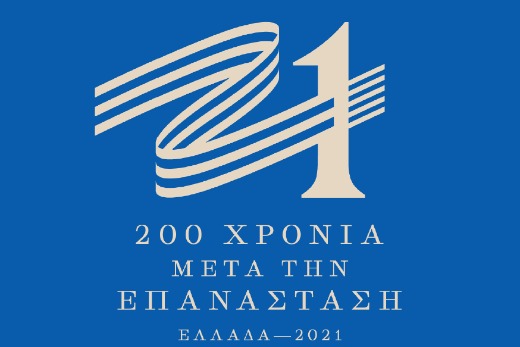 Έκθεση στο Εθνικό Ιστορικό Μουσείο με αφορμή τα 200 χρόνια
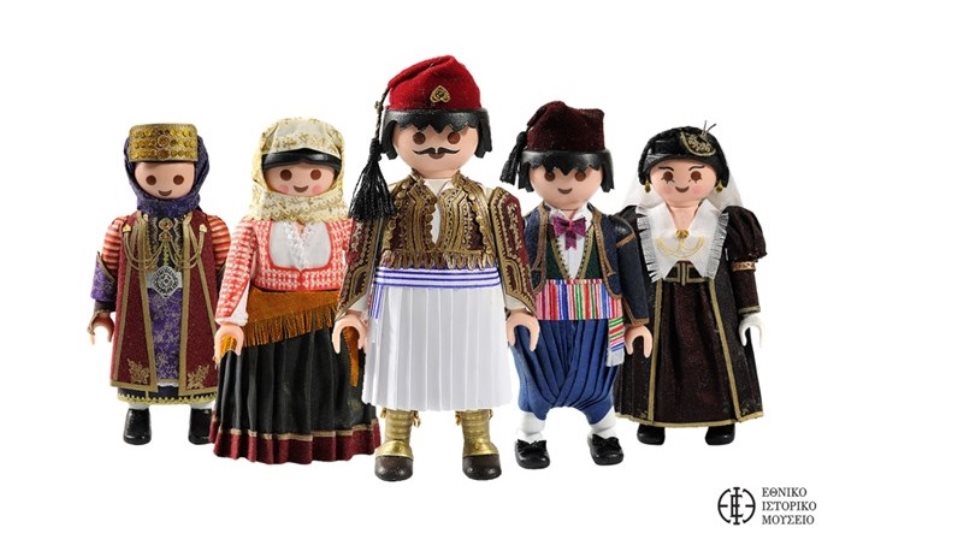 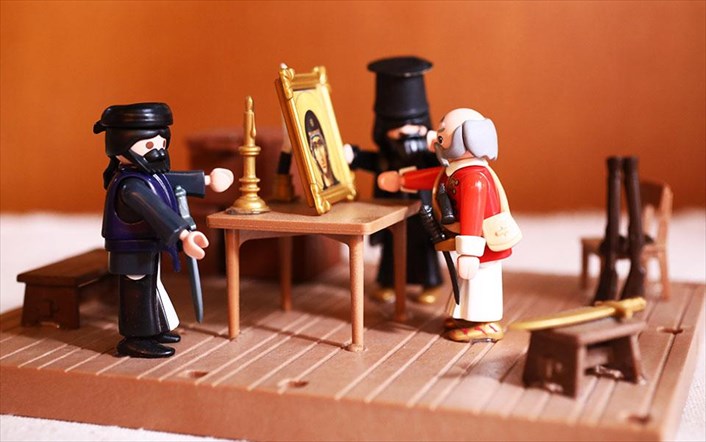 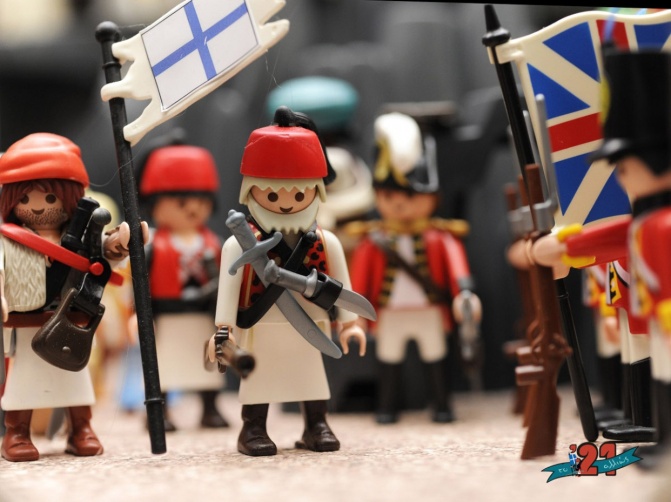 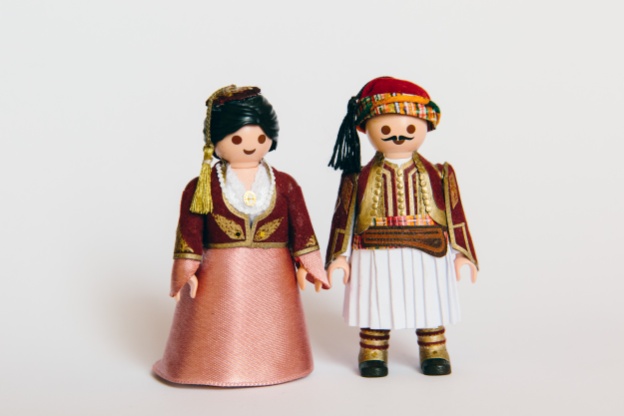 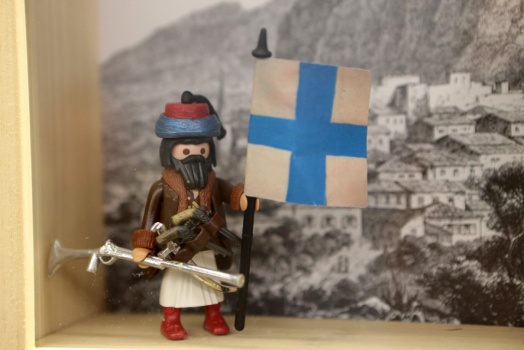 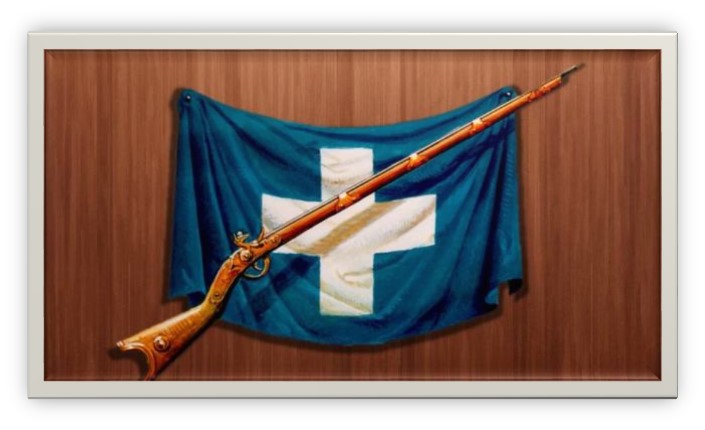 Ευχαριστώ για την προσοχή σας